ADRENERGIC, CHOLINERGIC AND NANC NEUROTRANSMITTER SYSTEMS
KIMAIGA H.O
MBChB (University of Nairobi)
NEUROTRANSMITTER CHEMISTRY OF THE AUTONOMIC NERVOUS SYSTEM
Based on the primary transmitter molecules released autonomic nerves can be classified as 
Cholinergic
Release acetylcholine. 
Almost all efferent fibers leaving the CNS are cholinergic
Include all preganglionic efferent autonomic fibers and the somatic (nonautonomic) motor fibers to skeletal muscle as well. 
Most parasympathetic postganglionic and a few sympathetic postganglionic fibers
A significant number of parasympathetic postganglionic neurons utilize nitric oxide or peptides for transmission.
Noradrenergic (adrenergic) 
Release norepinephrine and dopamine
Mostly postganglionic sympathetic fibers  but a few sympathetic fibers release acetylcholine. 
Adrenal medullary cells, which are embryologically analogous to postganglionic sympathetic neurons, release a mixture of epinephrine and norepinephrine.
Cotransmitter substances.
Released by most autonomic nerves.
Acetylcholine {and synthetic choline esters (pilocarpine, muscarine, arecoline) r muscarinic receptor agonists}
It is Cholinomimetic 
It is the  Autonomic  neuroeffector junction; parasympathomimetic mediated via muscarinic receptor
Hydrolysed by Ach n plasma butyrylcholinesterase 
Nicotine;stimulates autonomic ganglia and skeletal neuromuscular junction but not autonomic effector cells and also cause secretion of adrenaline
Signal mechanisms are distinct
CHOLINERGIC JUNCTION
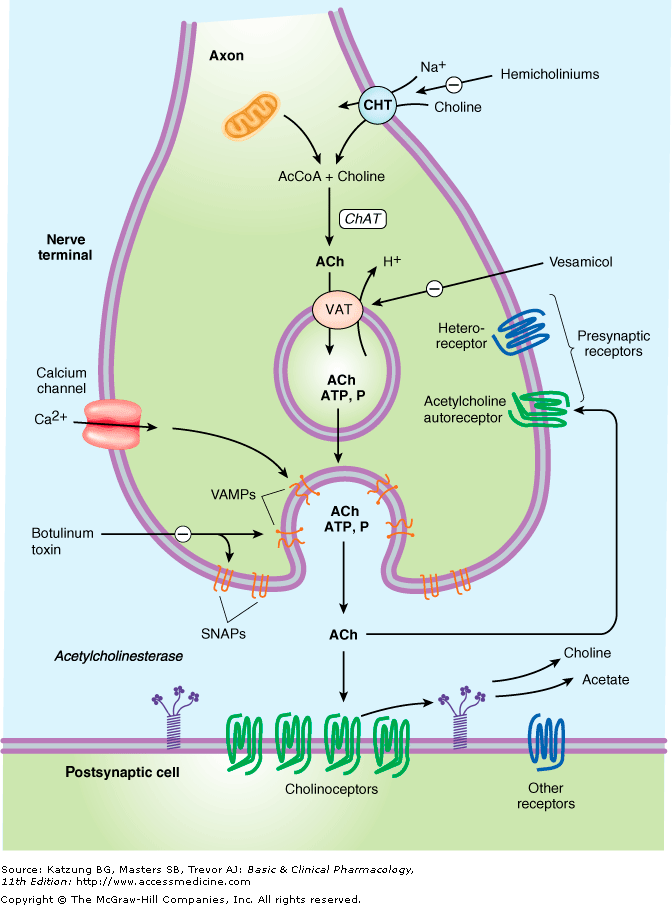 Choline is transported into the presynaptic nerve terminal by a sodiumdependent choline transporter (CHT). This transporter can be inhibited by hemicholinium drugs. In the cytoplasm, acetylcholine is synthesized from choline and acetyl Co-A (AcCoA) by the enzyme choline acetyltransferase (ChAT). Acetylcholine is then transported into the storage vesicle by a second carrier, the vesicle-associated transporter (VAT), which can be inhibited by vesamicol. Peptides (P), adenosine triphosphate (ATP), and proteoglycan are also stored in the vesicle. Release of transmitter occurs when voltage-sensitive calcium channels in the terminal membrane are opened, allowing an influx of calcium. The resulting increase in intracellular calcium causes fusion of vesicles with the surface membrane and exocytotic expulsion of acetylcholine and cotransmitters into the junctional cleft (see text). This step can be blocked by botulinum toxin. Acetylcholine's action is terminated by metabolism by the enzyme acetylcholinesterase. Receptors on the presynaptic nerve ending modulate transmitter release. SNAPs, synaptosome-associated proteins; VAMPs, vesicleassociated membrane proteins.
NORADRENERGIC JUNCTION
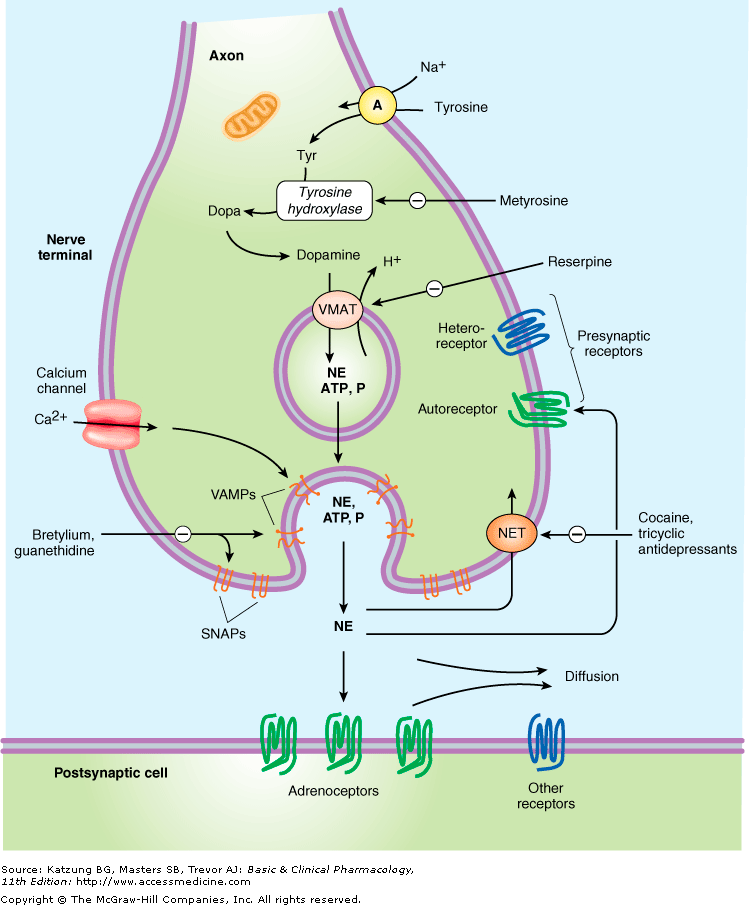 Tyrosine is transported into the noradrenergic ending or varicosity by a sodiumdependent carrier (A). Tyrosine is converted to dopamine (see Figure 6–5 for details), and transported into the vesicle by the vesicular monoamine transporter (VMAT), which can be blocked by reserpine. The same carrier transports norepinephrine (NE) and several other amines into these granules. Dopamine is converted to NE in the vesicle by dopamine- -hydroxylase. Physiologic release of transmitter occurs when an action potential opens voltagesensitive calcium channels and increases intracellular calcium. Fusion of vesicles with the surface membrane results in expulsion of norepinephrine, cotransmitters, and dopamine- -hydroxylase. Release can be blocked by drugs such as guanethidine and bretylium. After release, norepinephrine diffuses out of the cleft or is transported into the cytoplasm of the terminal by the norepinephrine transporter (NET), which can be blocked by cocaine and tricyclic antidepressants, or into postjunctional or perijunctional cells. Regulatory receptors are present on the presynaptic terminal. SNAPs, synaptosomeassociated proteins; VAMPs, vesicle-associated membrane proteins.
Cotransmitters in Cholinergic & Adrenergic Nerves
The vesicles of both cholinergic and adrenergic nerves contain other substances in addition to the primary transmitter.
They appear to play several roles in the function of nerves that release acetylcholine or norepinephrine. 
They; 
Can also be primary transmitters in the nonadrenergic, noncholinergic nerves.
Provide a faster or slower action to supplement
Modulate the effects of the primary transmitter.
Participate in feedback inhibition of the same and nearby nerve terminals.
AUTONOMIC RECEPTORS
Muscarinic and nicotinic receptors.- named after the alkaloids originally used in their identification
Adrenoceptor -Receptors associated with noradrenergic nerves, that respond to catecholamines such as norepinephrine. 
The general class of adrenoceptors can be further subdivided into α -adrenoceptor, β -adrenoceptor, and dopamine-receptor types on the basis of both agonist and antagonist selectivity and on genomic grounds
Development of more selective blocking drugs has led to the naming of subclasses within these major types; for example, within the α –adrenoceptor class, α -1 and α-2 receptors differ in both agonist and antagonist selectivity.
Cholinoceptor denotes receptors (both muscarinic and nicotinic) that respond to acetylcholine. 
G-protein linked; muscarinic 
Ion channel mediated; nicotinic 
These receptors regulate the production of second messengers and modulate ion channels via G-proteins
Receptors located in plasma membrane
Exhibits selectivity based on receptor subtypes and G-proteins
Adrenergic (or noradrenergic) receptors and cholinergic receptors are named after the nerves that innervate them.
Muscarinic Receptor Location 
CNS
Organs and tissues innervated by parasympathetic nerves
Examples; endothelial cells, tissues innervated by somatic motor fibres and some CNS neurons
Nicotinic receptors
Transmembrane polypeptide
Act on cation-selective ion channelslocated on plasma m. of postganglionic cells in autonomic ganglia, somatic muscle fibres and some CNS neurons.
Selectivity 
Receptor selectivity of muscarinic and nicotinic receptors 
Pharmacokinetic selectivity; organ based
Dynamics of muscarinic receptors
Receptors are G-protein coupled and mediate effects via IP3 and DAG which cascade release of calcium ions
Also increase cGMP intracellularly 
There is flux of potassium ions
Inhibit adenylyl cyclase in some tissues (muscarinic receptors)
Dynamics of Nicotinic Receptors
Binds an ion channel causing conformational change that allows the flux of sodium and potassium ions across a concentration gradient and resultant depression of nerve or neuromuscular end plate
Muscarine acetylcholine receptors subtypes
M1(neural) is located in the CNS: cortex, hippocampus & Glands: gastric, salivary etc.
Leads to increase IP3, DAG which leads to depolarisation & excitation increase K+ conductance.
Agonists are Ach, carbachol, oxtremorine
Antagonists: Atropine, ipratropium oxytropium & oxybutylin.
M2 (cardiac) are located in the heart atria
Leads to decreased cAMP inhibition, decreased Ca+ conductance and increase K+ conductance.
Causing neural inhibition, central muscarinic effect i.e. tremor & hypothermia
M3 glandular/smooth muscle GIT tract, eye, blood vessels: endothelium.
Leads to increase IP3 & Ca 2+ 
Causing gastric, salivary secretion and smooth muscle contraction, ocular accommodation & vasodilatation.
Agonists: Ach, carbachol, oxotremorine.
Nicotinic Acetylcholine Receptors
Nicotic receptors are typical of ligand-gated ion channels.
Nicotinic receptors fall into three types: muscles, ganglionic & CNS types
Location of (α1)2 β1 & E, is synapses of skeletal neuromuscular junction, mainly postsynaptic.
On the membrane response is excitatory. There is increased cationic permeability
Agonists: ACh, CCh & suxamethonium 
Antagonists: Tubocurarine, pacronium, Hexamethonium, α-conotoxin.
(α3)2 (β4)3 are located at autonomic ganglia mainly at postsynaptic junctions.
Ganglionic receptors  are responsible for transmission at sympathetic and parasympathetic ganglia
On the membrane response is excitatory. There is increased cationic permeability
Agonists are Ach, CCh, nicotine, Epibatide, DMPP
Antagonists: Micamylamine, trimetaphan,
CNS type (α4)2(β2)3 & (α7)5 are located in many parts of the brain, pre- and postsynaptic junctions. 
Agonists are nicotine, ephatidine Ach & cytosine for the (α4)2 (β2)3 and (α7)5 
Antagonists for the (α4)2(β2)3 are Mecamylamine, methylaconitine & α-conotoxin, while antagonists at (α7)5 are Methylaconitine and α-Bungarotoxin.
Direct acting cholinergic stimulants/ Choline esters
Acetycholine 
Methacholine 
Carbamic acid 
Carbachol
Bethanechol
Direct acting cholinergic stimulants/alkaloids
Muscarinic alkaloids 
Muscarine
Pilocarpine 
Oxotremorine 
Nicotinic alkaloids 
Nicotine
lobeline 
Dimethylphenylpipeazinium (DMPP)
INDIRECT ACTING CHOLINERGIC STIMULANTSCholinesterase Inhibitors
Neostigmine		Isofluorophate
Physostigmine	Soman
Ambenonium		Echothiophate
Carbamyl		Parathion 
Edrophonium	Paraoxon
Malaoxon		Malathion
Cholinergic Receptor Antagonists/Tertiary amines
Atropine 
Scopolamine 
Dicyclomine 
Methixene
Oxyphencylimine
Thiphenamil
Cholinergic Receptor Antagonists/Quaternary amines
Anisotropine
Homatropine 
Propantheline
Isopropanide
Methscopolamine
Clidinium
Glycopyrolate 
Hexocylium 
Mepenzolate
Methantheline
Oxyphenonium